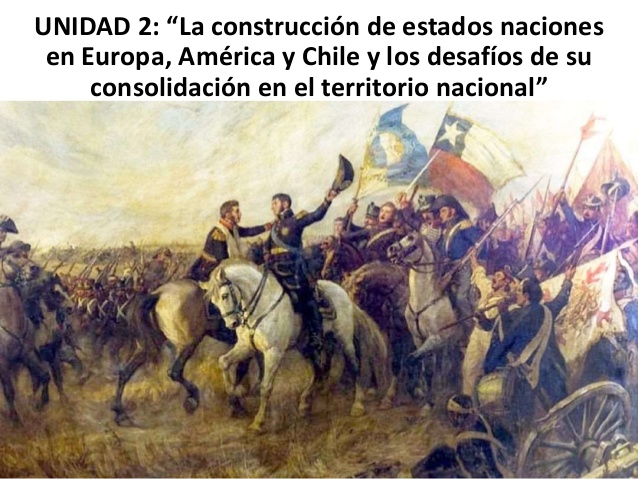 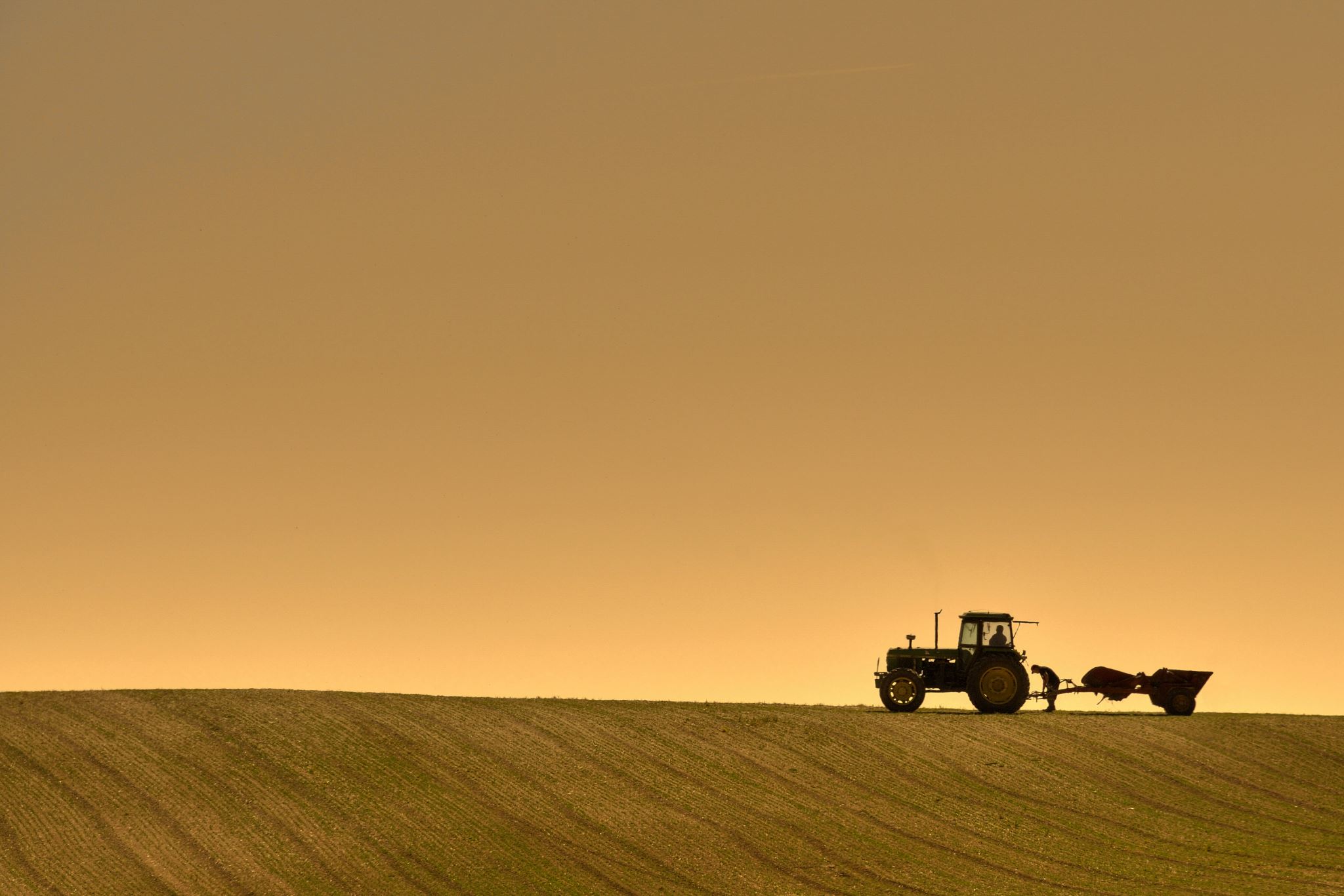 OBJETIVOS DE LA UNIDAD:
Explicar las ideas republicanas y liberales, su relación con las transformaciones del siglo XIX y el rol protagónico de la burguesía en su difusión.
Analizar cómo durante el siglo XIX la geografía política de América Latina y de Europa se reorganizó con el surgimiento del Estado-nación.
Analizar la formación y consolidación de la república en Chile y la importancia de los espacios de expresión pública para la profundización de la idea de nación.
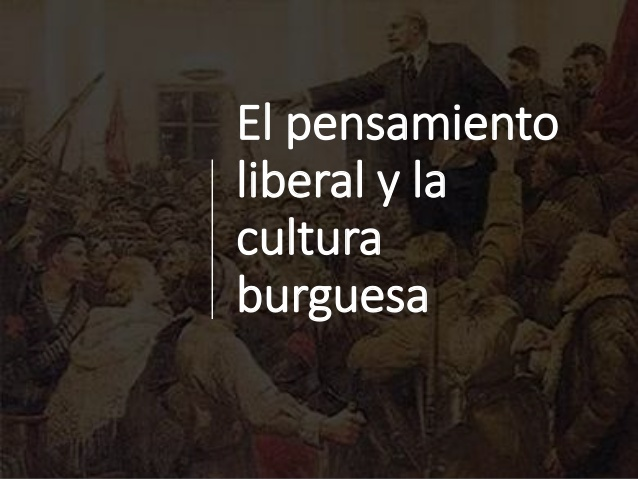 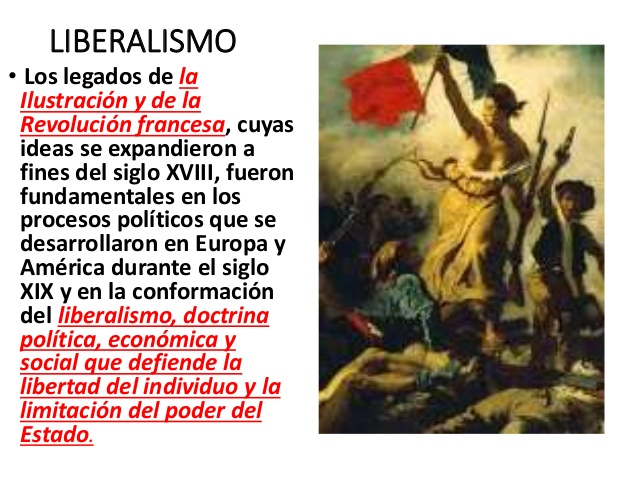 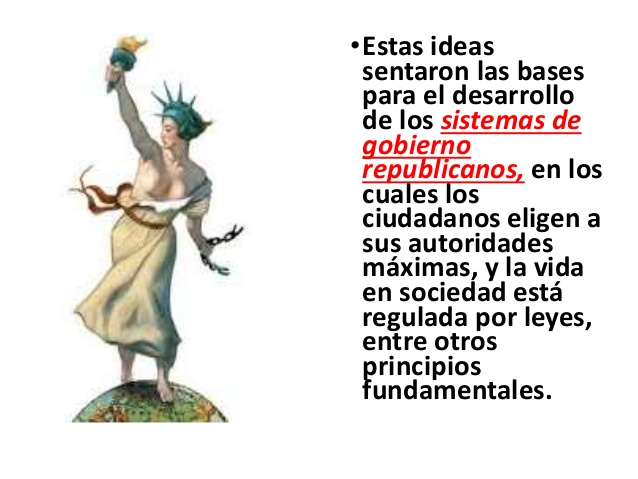 LOS PRINCIPIOS REPUBLICANOS
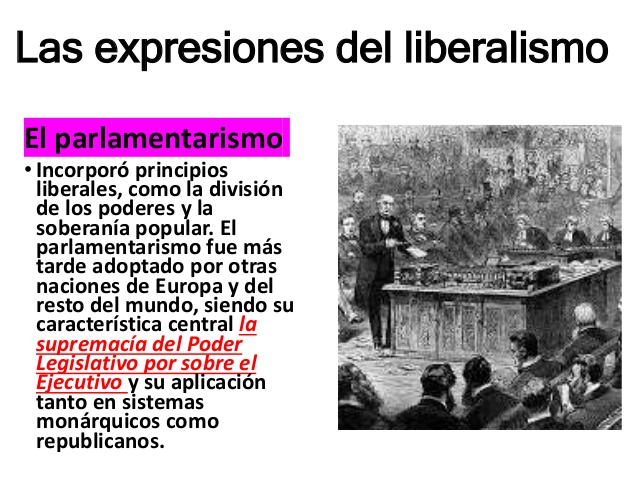 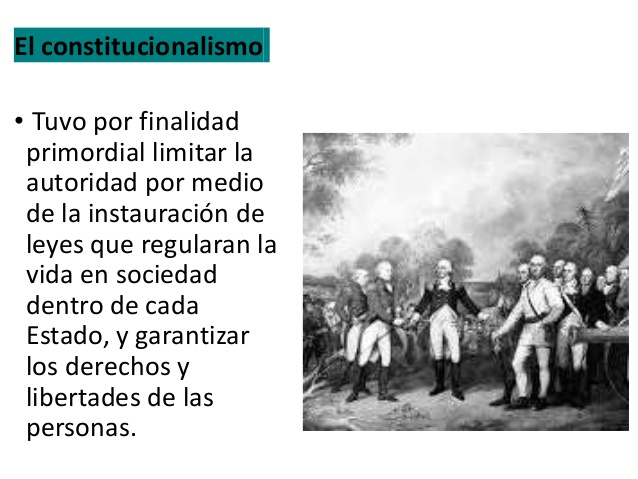 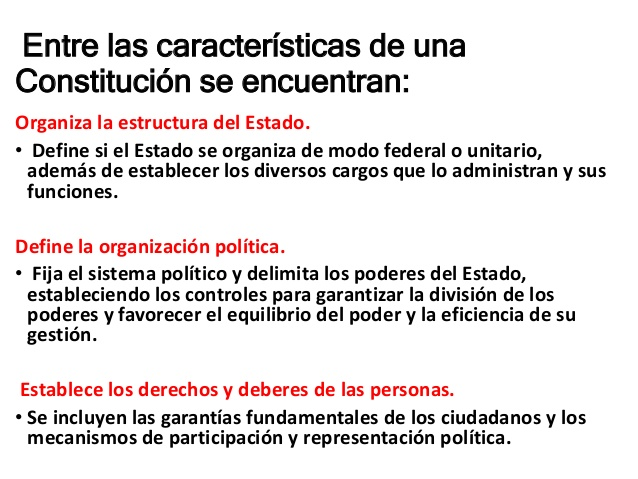 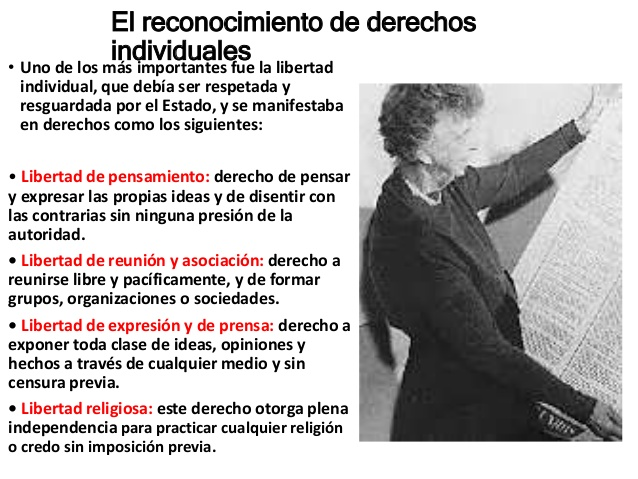 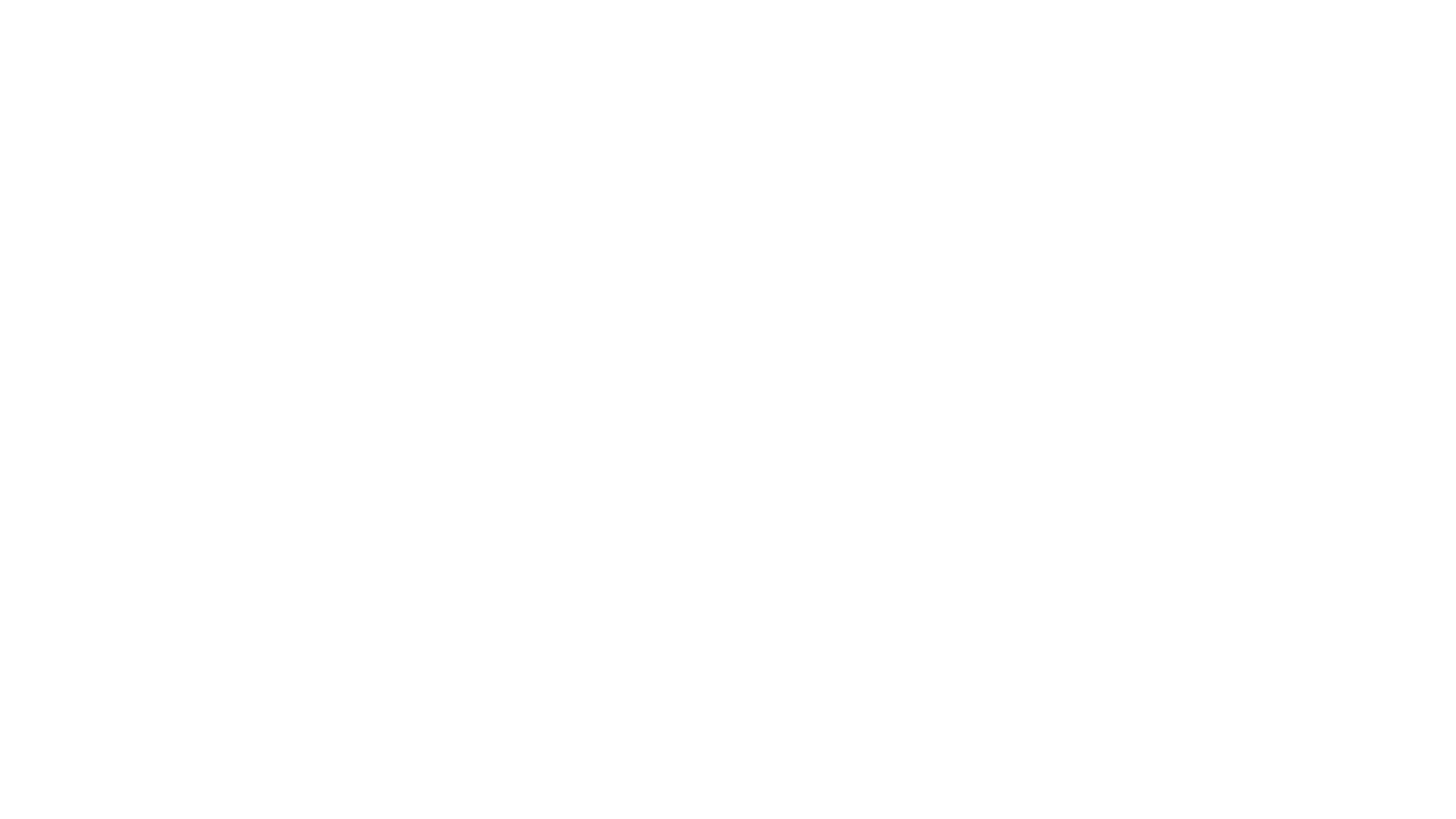 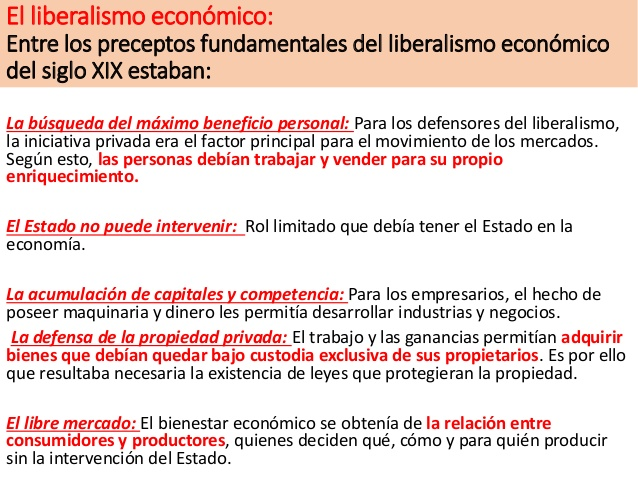 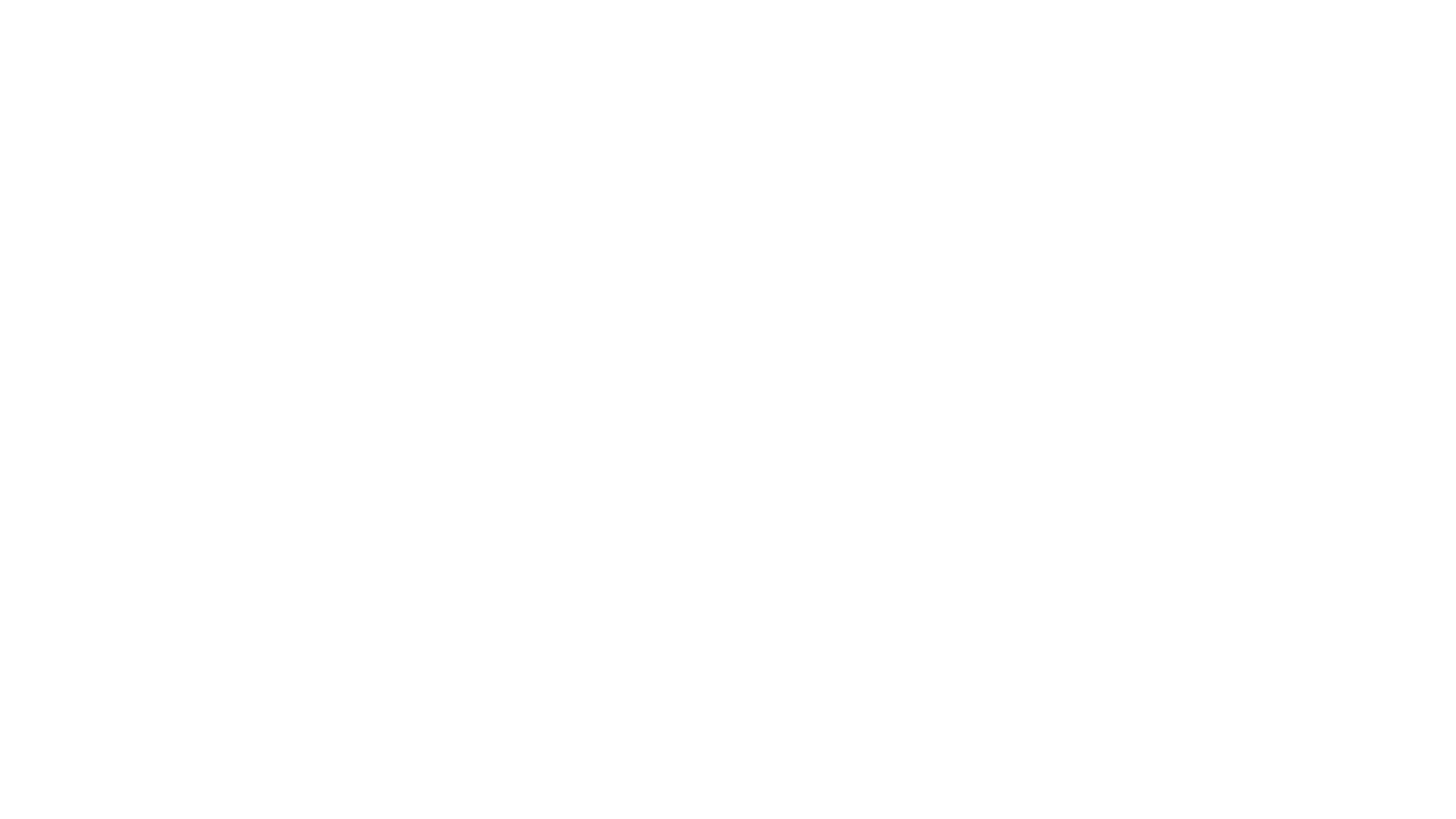 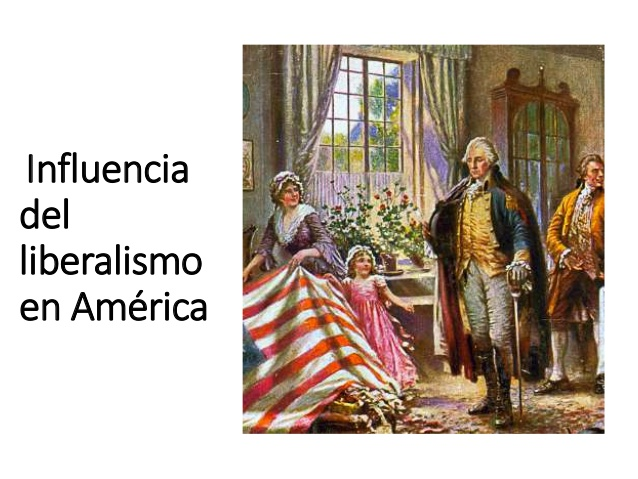 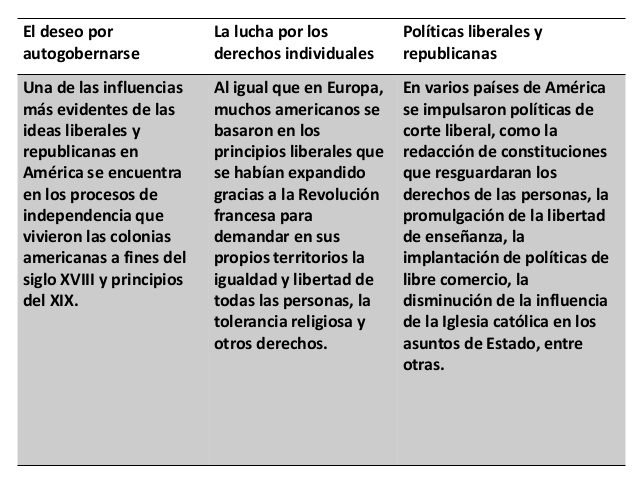 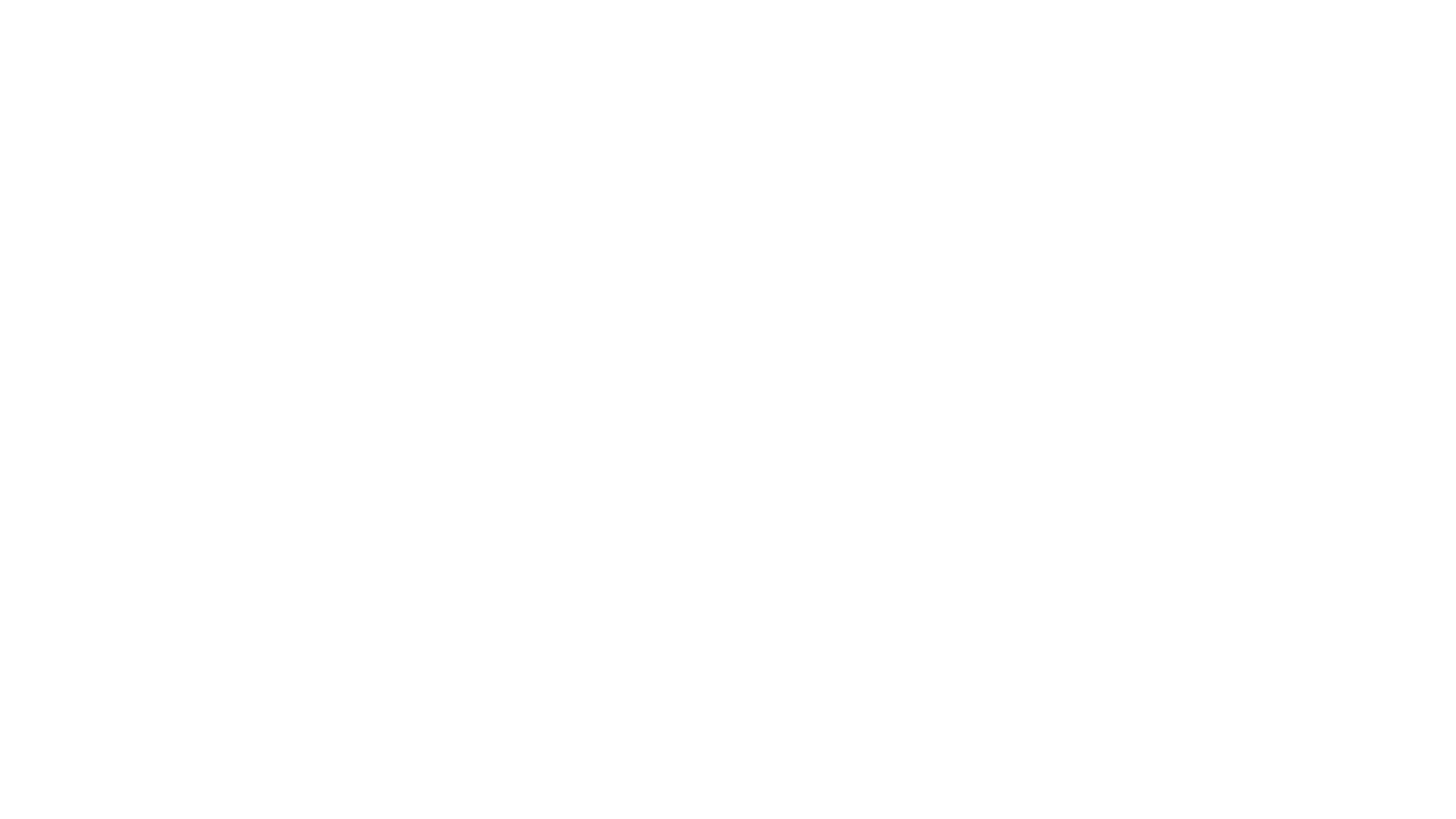 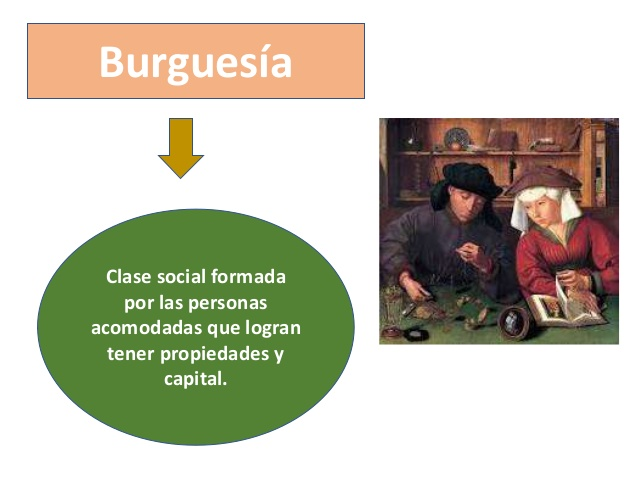 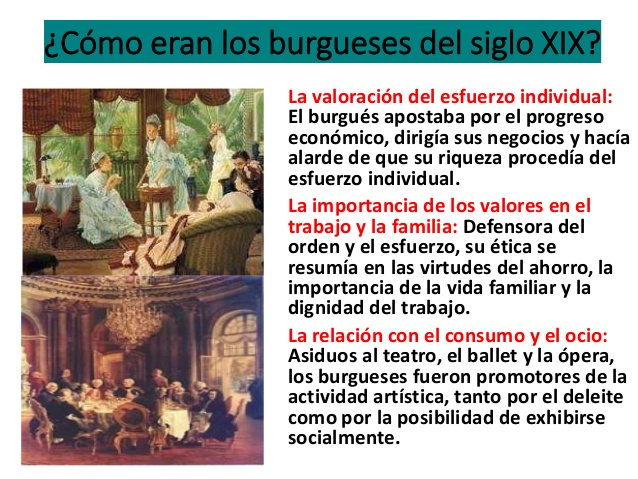 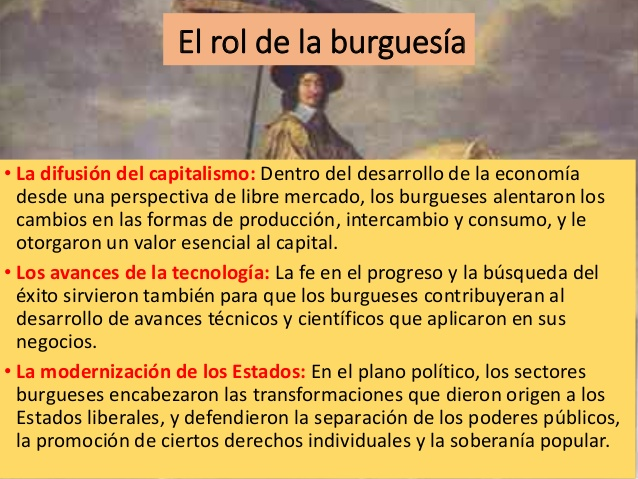